Working with Victims of domestic Violence & Sexual assault: Crisis, trauma, and Challenges
Sgt. Janet M. Griffin
Amherst Police Department
Reasons
A timely, logical and sensitive response increases reporting, enhances community confidence, and strengthens investigations thereby facilitating successful prosecutions.
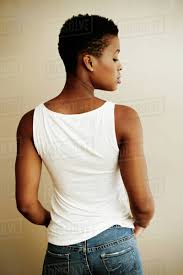 Responding to the survivor with dignity, respect and sensitivity will facilitate their participation in the justice system, and increase offender accountability
What is Crisis?
A perception of an event or situation as an intolerable difficulty that exceeds the resources and coping mechanisms of the person

Unless the person obtains relief, the crisis has the potential to cause severe behavioral malfunctioning
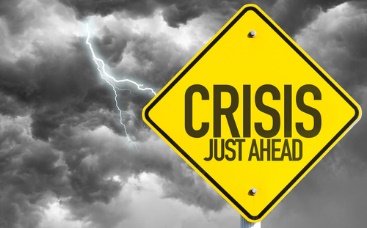 The “Victim”
Thinking pattern or belief system may be the primary reason victim does not seek help.  Rigid thinking patterns by victims can drive them to respond in ways that appear illogical or unhealthy.

Victim’s core response to abuse is generally focused on self-preservation or keeping the children safe.
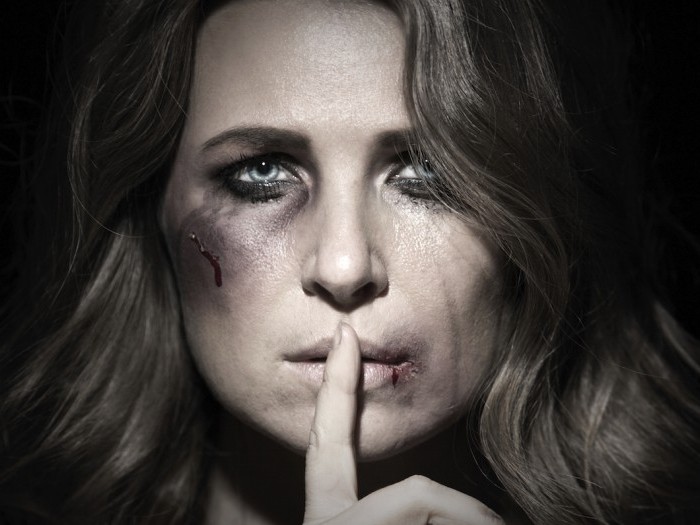 Fear
Self blame
Denial
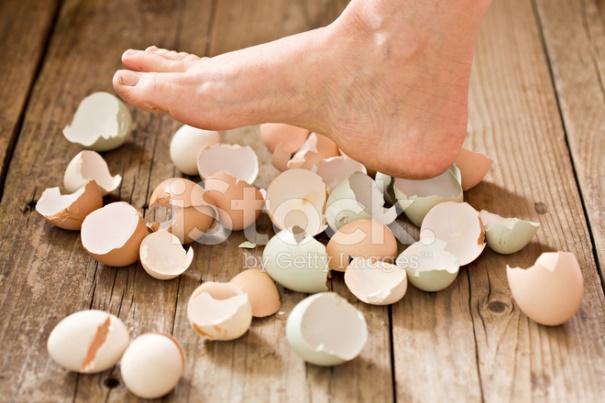 Dynamics of Trauma
Age
Coping skills
Culture or belief system
Neurobiology
Severity of crime / previous exposure
Relationship to offender
Previous exposure to crime or violence
Previous experience with CJ system
Availability / effectiveness of overall support systems
Trauma response
Shock, frozen, paralyzed with fear; unable to speak or move
Anger Distrust
Substance use/abuse 
Trouble regulating emotions
Hopeless
Struggle with memory recall, overwhelmed, disorganized, unable to focus
Trying to rationalize the event
Denial, wanting to move on or pretend never happened
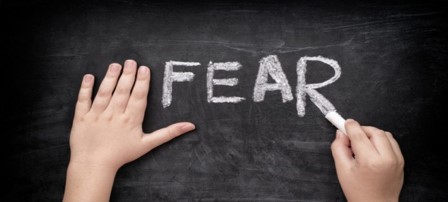 Trauma response
Assault feels surreal
Focuses on objects sounds
Laughing or feeling numb
Depression, isolation, suicidal ideations
Passively tries to escape (“I have to go now”)
Flashbacks
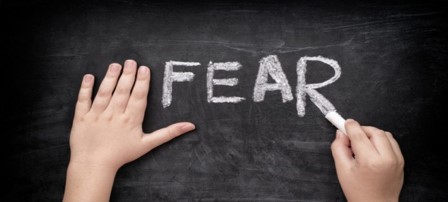 Trauma challenges
Pacing-talking fast
Not talking at all
Slow to answer questions
Unable to listen and/or understand what you are asking
Unable to read or comprehend
Confused memory - unable to recall details
Confusion as to time frame (20 minutes is 3 minutes)
Inability to focus or make a plan
Verbal de-escalation
Empathy
Direct identification with, understanding of, and vicarious experience of another persons situation, feelings and motives

The experience of understanding another person’s condition from THEIR perspective

Non-judgmental
Avoiding judgments based on  one’s personal and moral standards

Acceptance and awareness

Active listening
A conscious effort to hear not only the words that another person is saying but, more importantly, try to understand the complete message being sent

Block out distractions
What to DO
Speak in calm, slow and clear voice
You may need to repeat yourself 
Be patient / empathetic
Try to reduce background noise/distractions
Ask open-ended questions
Obtain relevant info from others (family, friends, etc.)
Respect dignity of individual without regard to sex, race, age, sexual orientation
Physical de-escalation
Maintain calm composure
Use slow, deliberate movements
Body language
Neutral face expressions
Personal space
Attempt same height and eye level
What to AVOID
Crowding or “cornering” the individual
Touching the individual unless you ask first or its essential for safety
Minimizing abuse
Inflammatory language (“you’re acting crazy”), victim blaming
Shouting or giving rapid commands
Making promises you may not be able to keep
Telling the individual “I know how you feel”
Best practices:
Offender accountability
Inform the victim of your concern
Give victim rights
Provided safety planning & options
Connect with resources

“They made me feel I was not to blame or at fault and not crazy”
Its everyone's responsibility to treat people in a manner that provides the utmost respect and inclusion in the decisions that affect their lives, so they can participate fully in their own recovery process
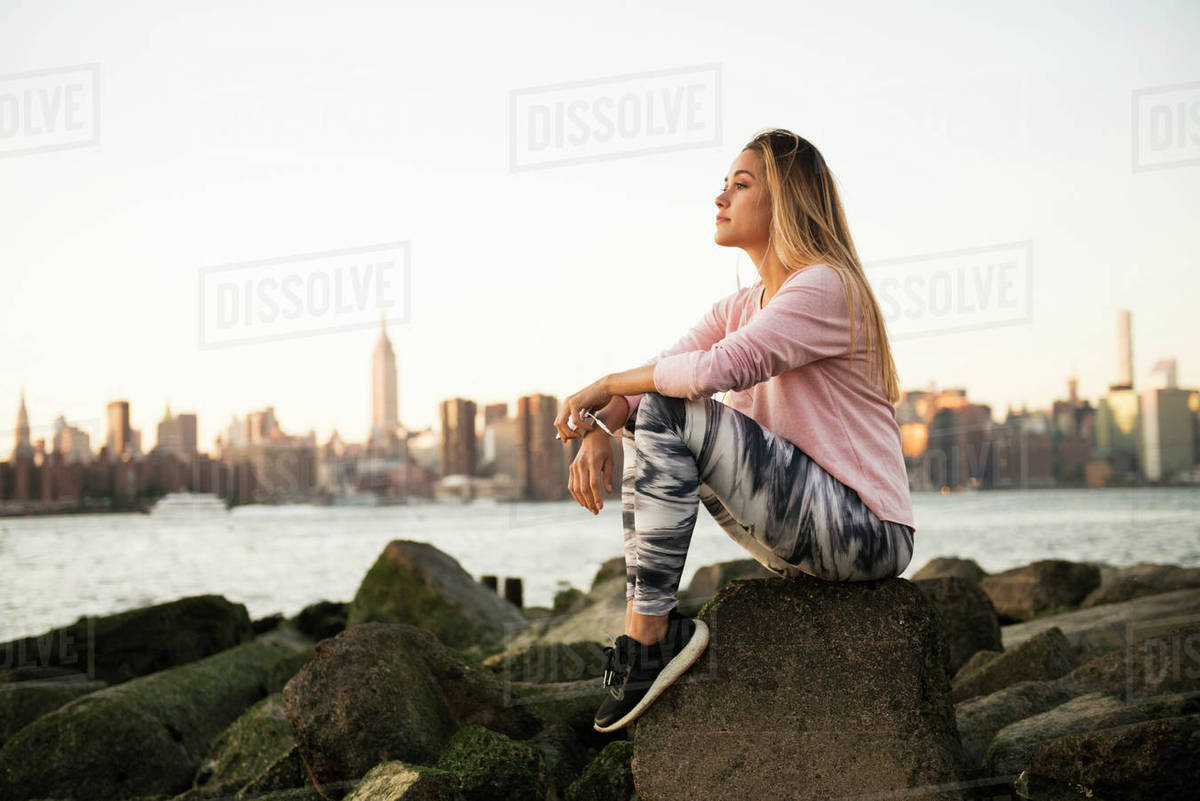 Resources
2017 DV guideline
2017 SA guideline
Questions / Comments / Concerns
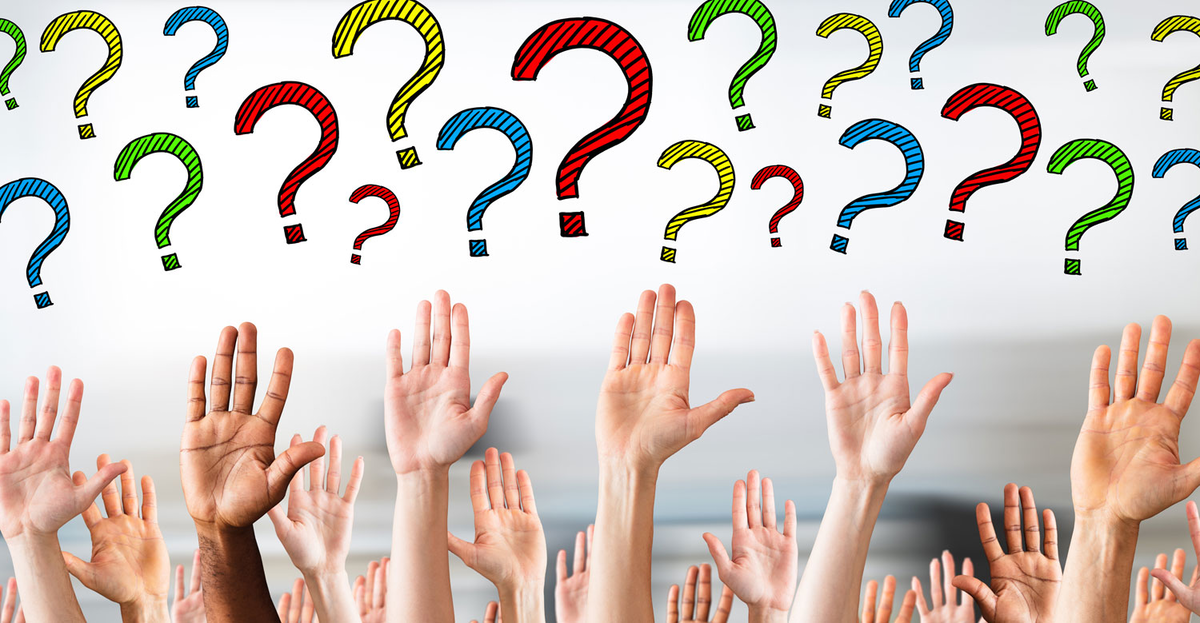